39th India Fellowship Seminar
Date: 23rd June, 2023
Cultivating A Professional Mindset While Networking
Guide : Anand Prakash
Presented By : 
1. Roopa Bhat
2. Tanuj Garg
3. Romil Mehta
4. Monil Vakil
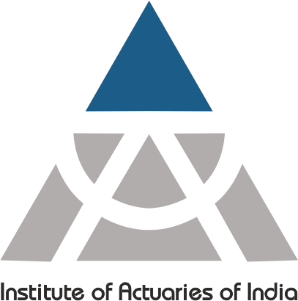 Introduction of our Guide,  Mr. Anand Prakash
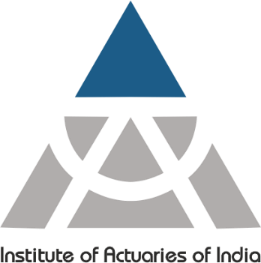 Our guide for the presentation is Mr. Anand Prakash, who is a fellow from India, UK and Malaysia.

Anand is the Chief Actuary at Chubb Life. Prior to Chubb, he was head of Regional Actuarial at AXA Asia and has worked in different roles in India, Hongkong & Malaysia. Prior to AXA, he worked with Indian Insurers like Max, Aviva & Pramerica.

In last 19 years in Actuarial, he has specialized in areas of Pricing, Financial Reporting, Shareholder Reporting, Capital Management, Strategic Planning & Risk Reporting.
www.actuariesindia.org
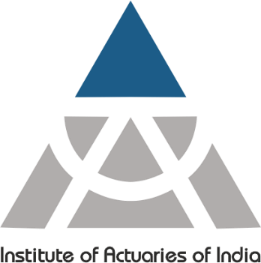 The presentation is divided into the following sections:

Synopsis

Applicable Professional Standards/Actuaries Act 2006

Deep-Dive:
	
	1. Professionalism Issues

	2. Applicable Standards

	3. Alternative Options

Conclusion
www.actuariesindia.org
SYNOPSIS
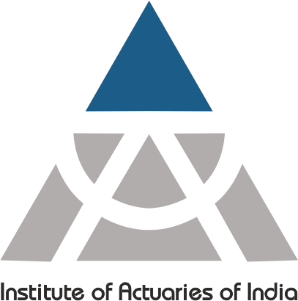 Synopsis:
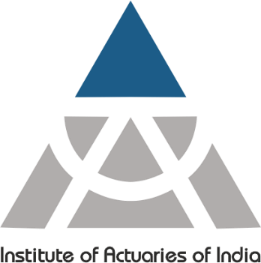 Mr. Z is a Life Actuary with prior Health Insurance experience & hence governed by Professional Conduct Standards (PCS) and Actuaries Act,2006

Mr. X is not an actuary and takes on assignments with companies, the latest one is with a Health Insurance Company 

Mr. X comments on the difference in disclosure norms followed by companies in particular the actuarial related matters and is of the view that such differences would lead to lower trust in the disclosures and hence the comparisons made
www.actuariesindia.org
Synopsis:
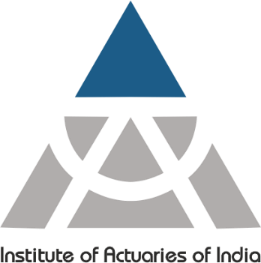 Mr. Z agrees with Mr. X in a private conversation and gives information on how his company ensures disclosures to be fair

Mr. Z also criticizes other companies’ disclosures on fairness  based on anecdotal information

Mr. Z expresses his views to Mr. X on what the actuarial institute can do to standardize the disclosures
www.actuariesindia.org
Synopsis:
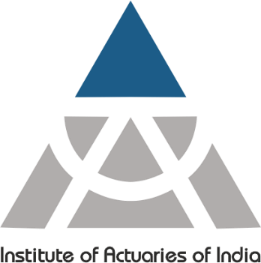 Mr. X invites Mr. Z to give advice to a Health Insurance Company with which he has an assignment

Mr. Z hesitates since he is working in a Life Insurance Company but finally agrees to give advice on Mr. X’s insistence
www.actuariesindia.org
Applicable Professional Standards /Actuaries Act, 2006
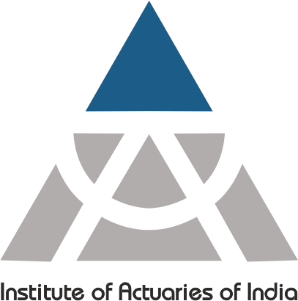 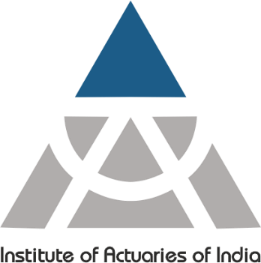 Professional Conduct Standards
Professional Standards
PCS 2.1: The actuarial profession has an obligation to serve the public interest within the context of building and promoting confidence in the work of actuaries and in the actuarial profession. Collectively it seeks to do so by informed contribution to debate on matters of public interest and by influencing those with power to protect and enhance the public interest. Individually members must maintain and observe the highest standards of conduct.  The standing of the actuarial profession depends on the judgement of the individual members.

PCS 2.4: Healthy debates and expressing different opinions on matters of professional interest are good for the betterment of the actuarial profession. However, such debates and opinions must demonstrate due respect and must not bring disrepute to the actuarial profession or other members or the professional body. Members must be aware of the requirements of confidentiality and must respect the same.
www.actuariesindia.org
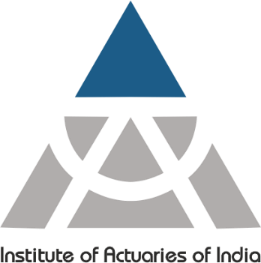 Professional Conduct Standards
Standards of Advice
PCS 4.2 In accepting an assignment and when performing the assignment, an actuary must ensure that he or she is qualified to do so as per requirements of professional guidance and other guidance.

Impartiality
PCS 6.1: Actuaries must ensure that their professional judgement is not compromised, and is not seen to be compromised, by any bias, conflict of interest or the undue influence of others.
www.actuariesindia.org
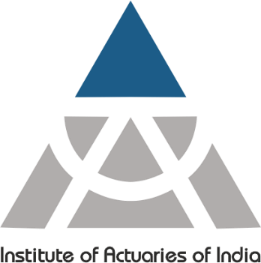 Professional Conduct Standards
Acceptance of an Assignment
PCS 7.2  If an actuary invited to provide actuarial services to a client, knows or has reason to suspect that another actuary is acting or has recently provided advice on the same or a related matter, the actuary should communicate, in writing, with the other actuary at as early a stage as possible to ask whether, he is aware of any professional reasons to be considered in accepting the appointment or any particular considerations which ought to be borne in mind before providing actuarial services. 

Publicity
PCS 8.3: A member speaking or writing, using any medium for communication, should normally seek to ensure that it is made clear in what capacity the contribution is made. A member must not imply that what is said or written has any official standing with respect to the professional body unless authorized to speak or write as a representative of the profession.
www.actuariesindia.org
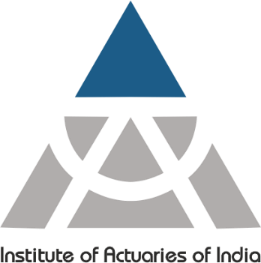 Actuaries Act 2006
Schedule Part I: An Actuary in practice shall be deemed to be guilty of professional misconduct, if he-
(5) Accepts an assignment as Actuary previously held by another actuary without first communicating with him in writing.

Schedule Part II: A member of the Institute (other than a member in practice) shall be deemed to be guilty of professional misconduct, if he being an employee of any company, firm or person:
(3)  Discloses confidential information acquired in the course of his employment except as and when required by law or except as permitted by his employer.
www.actuariesindia.org
Deep-Dive – Professionalism Issue 1
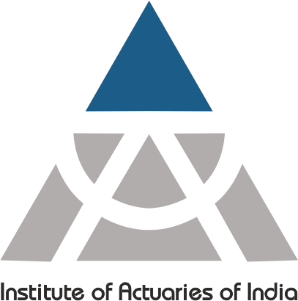 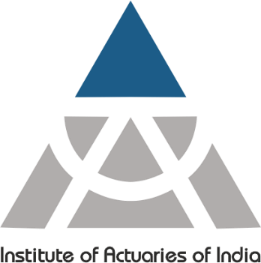 Professionalism Issues
Mr. Z agrees with Mr. X’s views in a private conversation and gives information on how his company ensures that the disclosures are fair while also criticizing other companies’ disclosures


Mr. Z’s outright acceptance of Mr. X’s view and stating own disclosures being of superior quality than others may cause disrepute to other members and hence considered unprofessional 
Further, while justifying fairness, Mr. Z may have revealed any company specific information leading to a breach of confidentiality
www.actuariesindia.org
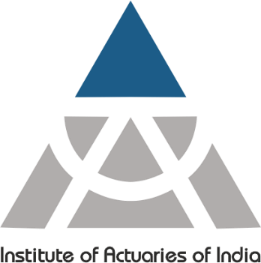 Applicable Standards (1)
PCS 2.4:
Debates and opinions must demonstrate due respect and must not bring disrepute to the actuarial profession or other members or professional body. Members must be aware of any requirements of confidentiality and must respect the same.

PCS 2.1:
The actuarial profession has an obligation to serve the public interest within the context of building and promoting confidence in the work of actuaries and in the actuarial profession. Individually, members must maintain and observe the highest standards of conduct.
www.actuariesindia.org
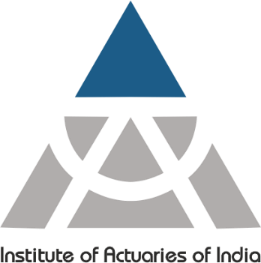 Applicable Standards (2)
Actuaries Act 2006 Schedule Part II(3): 
An actuary shall be deemed to be guilty of professional misconduct if he discloses confidential information acquired in the course of his employment except as and  when required by law or except as permitted by his employer.
www.actuariesindia.org
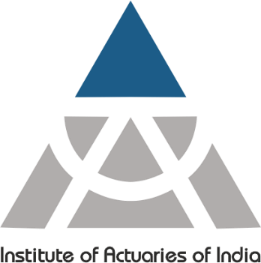 Alternative Options
Check with Mr. X if he had sought opinion from actuarial experts on the matter or engaged with the professional body/regulator
Emphasize that the subject matter requires deeper and healthy actuarial discussion
Understand the premise and key areas of concern from Mr. X
Seek Mr. X ‘s view on the best practices
Encourage debate at the conference
Do not share any confidential information as justification
www.actuariesindia.org
Deep-Dive – Professionalism Issue 2
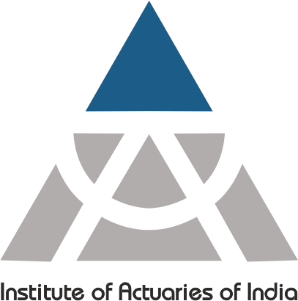 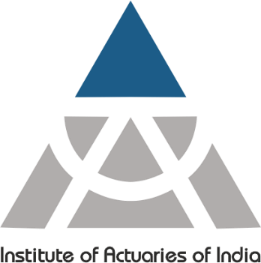 Professionalism Issue
Mr Z criticises other companies’ disclosures to be not fair based on anecdotal information
Any negative comment(s)
Without evidence and investigation
Without discussing the observations with the relevant members is  unprofessional
www.actuariesindia.org
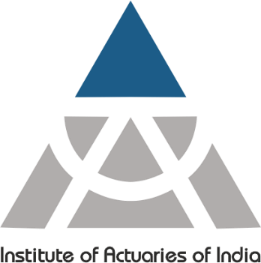 Professional Conduct Standard:
PCS 2.4:
Debates and opinions must demonstrate due respect and must not bring disrepute to the actuarial profession or other members or the professional body.
PCS 6.1
Actuaries should ensure that professional judgement is not compromised or seen to be compromised, by any bias, conflict of interest or undue influence of others.
www.actuariesindia.org
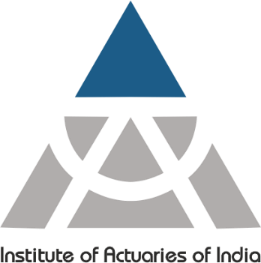 Alternative Options
Explain to Mr. X that different actuaries may hold different professional opinions on extent of disclosures 
Avoid any negative comments on another actuary’s work
Discuss his observations with the relevant company’s actuary on a one-on-one basis with facts and figures
Take up the matter of disclosures in an actuarial forum based on detailed study of disclosures
www.actuariesindia.org
Deep-Dive – Professionalism Issue 3
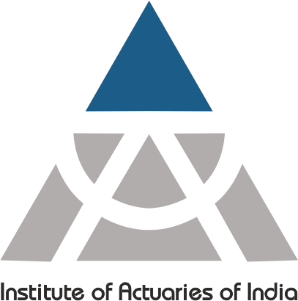 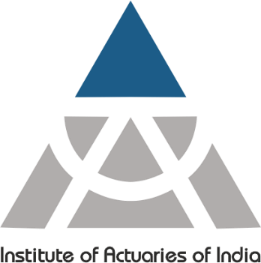 Professionalism Issue
Mr. Z also comments on what actuarial institute can do to standardize the disclosures
Mr. Z’s comment suggests inactivity on behalf of the Institute and could disrepute the Institute
Further, Mr. X may perceive that the views expressed by Mr. Z are also the professional body/company’s views
www.actuariesindia.org
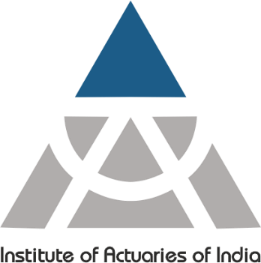 Applicable Standards
PCS 2.4:
Debates and opinions must demonstrate due respect and must not bring disrepute to the actuarial profession or other members or the professional body.
PCS 8.3:
A member speaking or writing, using any medium of communication, should normally seek to ensure that it is made clear in what capacity the contribution is made.
www.actuariesindia.org
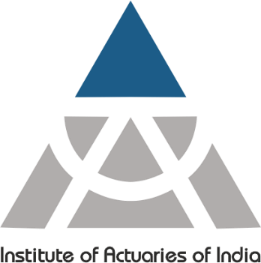 Alternative Options
Avoid commenting on Institute’s duties to a non-member 

Encourage healthy debate by expressing his views in an actuarial forum 

State that the views expressed are made in personal capacity

Approach the Institute with his recommendations and facilitate discussions on the same
www.actuariesindia.org
Deep-Dive – Professionalism Issue 4
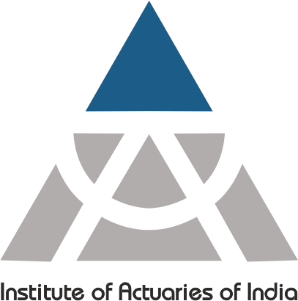 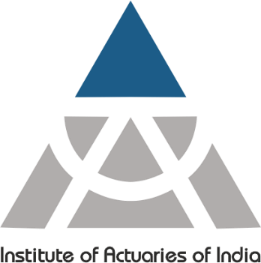 Professionalism Issue
Mr. Z agrees to give advice to the Health Insurance Company although he works for a Life Insurance Company
Mr. Z may have accepted the assignment without understanding the nature of the advice required
May lack required qualification, experience and competence to provide advice sought from him
His current employment contract may restrict him from offering services to another company
He may not be aware of any professionalism issues with taking up the assignment as he has not discussed with the actuary who may have worked on the assignment
www.actuariesindia.org
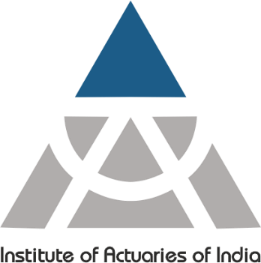 Applicable Standards (1)
PCS 4.2 
In accepting an assignment and when performing the assignment, an actuary must ensure that he or she is qualified to do so as per the requirement of professional and other guidance.
PCS 7.2  
If an actuary invited to provide actuarial services to a client, knows or has reason to suspect that another actuary is acting or has recently provided advice on the same or a related matter, the actuary should communicate with the other actuary at as early a stage as possible.
www.actuariesindia.org
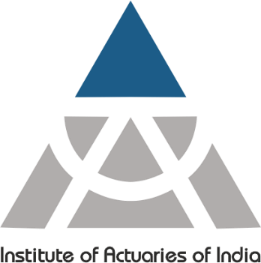 Applicable Standards (2)
Actuaries Act 2006 Schedule Part I(5)
A member shall be deemed to be guilty of professional misconduct if he accepts an assignment as Actuary previously held by another actuary without first communicating with him in writing.
www.actuariesindia.org
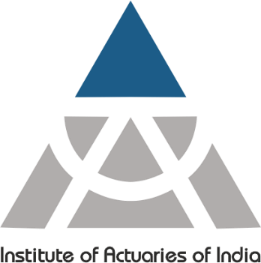 Alternative Options
Check his employment contract before committing to provide advice
Decline the assignment if he has any doubt about his competence or qualification to provide this advice
Discuss the nature of the assignment with the company seeking advice
Check and discuss with the actuary whom he may be replacing (if at all)
Establish his roles and responsibilities if working with other professionals
Ensure his advisory report is peer reviewed
www.actuariesindia.org
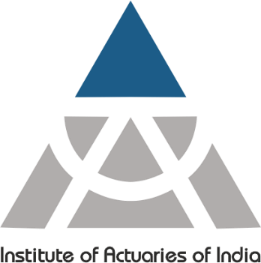 Conclusion
Actuaries should:-
Ensure that their comments or actions do not disrepute the Institute or other members of the Institute
Respect professional judgement of other actuaries without having any bias or conflict of interest
Perform necessary professional due diligence before accepting any assignment
Comply with legal requirements where professional guidance is in conflict with legal requirements
www.actuariesindia.org
THANK YOU
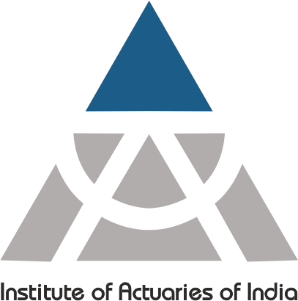